Resume and Interview Process
We Know the Resume is Horrible..
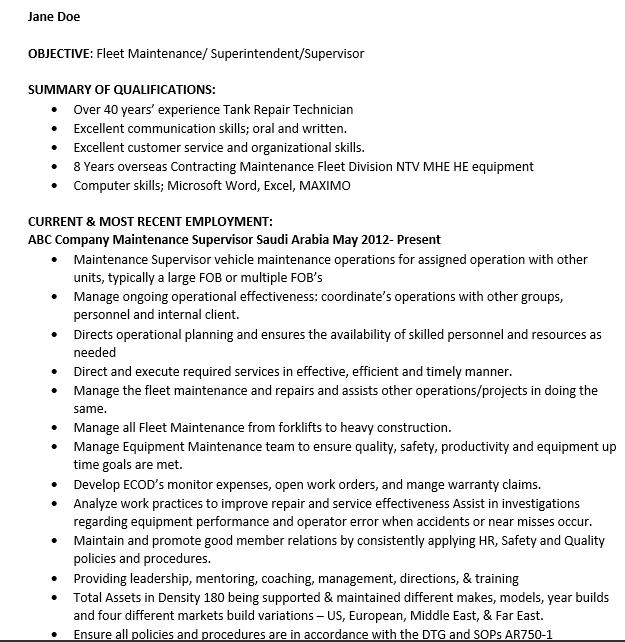 Interviewing- It’s ok to coach them through the process-TAPS hasn’t prepared the veteran candidate for your interview - No they don’t understand the STAR method- Are you really afraid of giving them an unfair advantage? What’s fairness?
-Self-Promotion is a Foreign Concept
Network With Vets & Active Military
Learn to Make the Link Between Job Titles:
Collateral Duty Inspector to Quality Assurance RepresentativeAvionic Technician to Visual Dimensional Inspector 
Field Logistics to Technical Program Manager 


Adaptability:
Often Overlooked/ Undervalued 
Hire for Fit/ Trainability Not Just Skill Set
Does Previous Skill Set = Predictable Results
Prior Learning Assessment (PLA)
Definition and types of PLA options
Institutional exams, standardized exams, articulated credit, ACE recommendations including military transcripts, and portfolio review
How PLA can benefit the service member and employer 
The employer get assistance from NEOVETS in PLA
NEOVETS advises the college as to where the PLA credits would fit within their degree program
Military Transfer Assurance Guide (MTAG)
Benefits 
Assure students that courses will meet the same outcomes
State-wide, faculty-led course approval process
Emphasize learning outcome based course delivery
Why do we need MTAGs?
Military courses are developed for military training not academic courses
Differences between military training and academic courses
MTAGs include course equivalencies based on military training and occupations
Current MTAGs
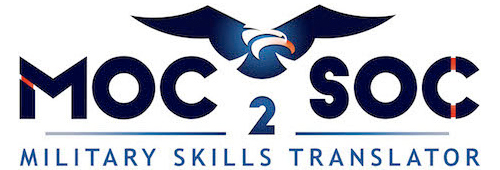 Good for quick reference

Can search based on MOS/AFSC/Rating

Can search from perspective as a veteran or an employer

Biggest national user of this platform is AT&T